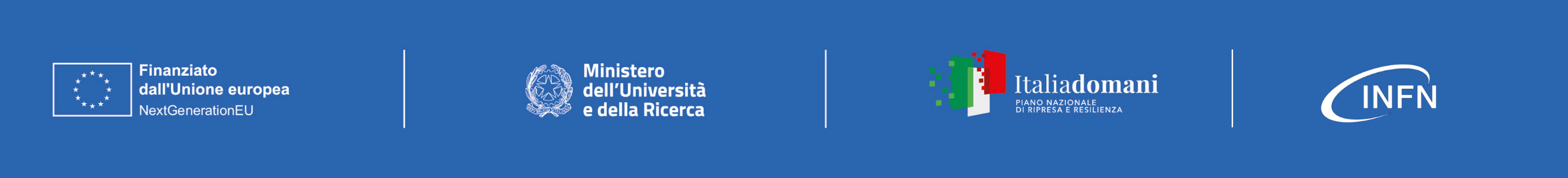 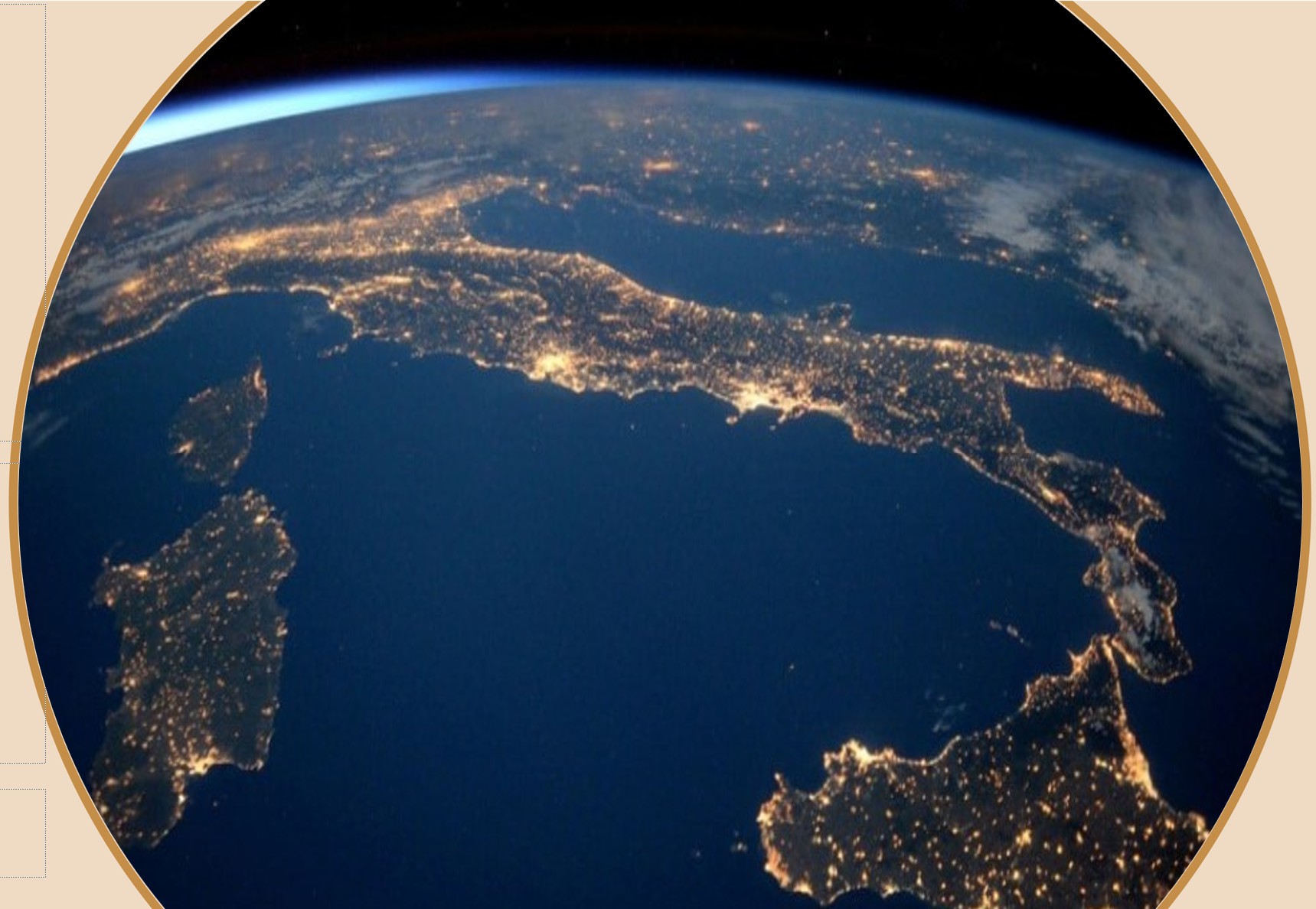 WP2 Optics, Electronics and Photonics
ETICO2ET Infrastructure in Cagliari for Optics & Optoelectronics
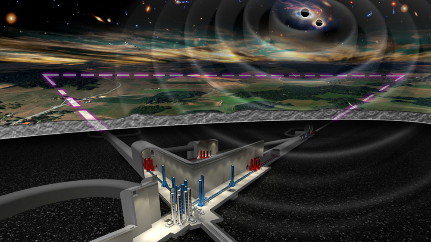 Alberto Masoni 
INFN Cagliari
http://www.einstein-telescope.it
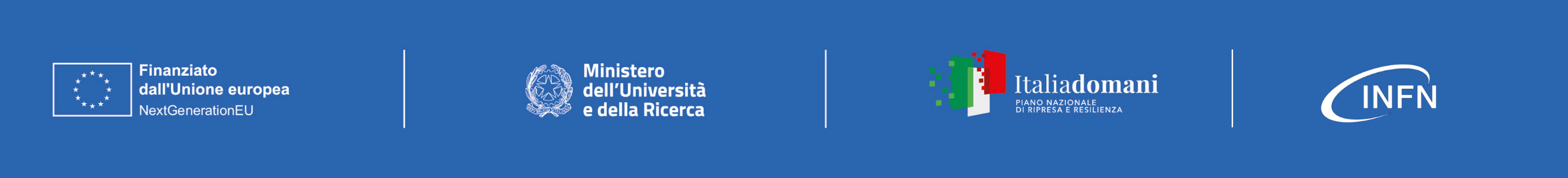 Team
INFN Cagliari,  Dipartimento di Fisica Università di Cagliari
Dipartimenti di Ingegneria Civile Ambientale Architettura e Ingegneria Elettrica ed Elettronica Università di Cagliari (non in ETICO2) 
Coordinamento:
Alberto Masoni  Resp. OU INFN Cagliari,  Gianluca Usai P.I. UNICA, 
Francesco Cuochi Resp. OU Fisica  UNICA
Personale assunto in ETIC
Andrea Lampis, Angelo Loi – Tecnologi INFN
Giacomo Galimberti – Tecnico INFN
Complessivo ET (include altri Dip. di UNICA e UNISS non in ETICO2):
Ricercatori: 7.5 FTE, Tecnologi: 2.9 FTE, Tecnici: 1 FTE (35 persone)
2
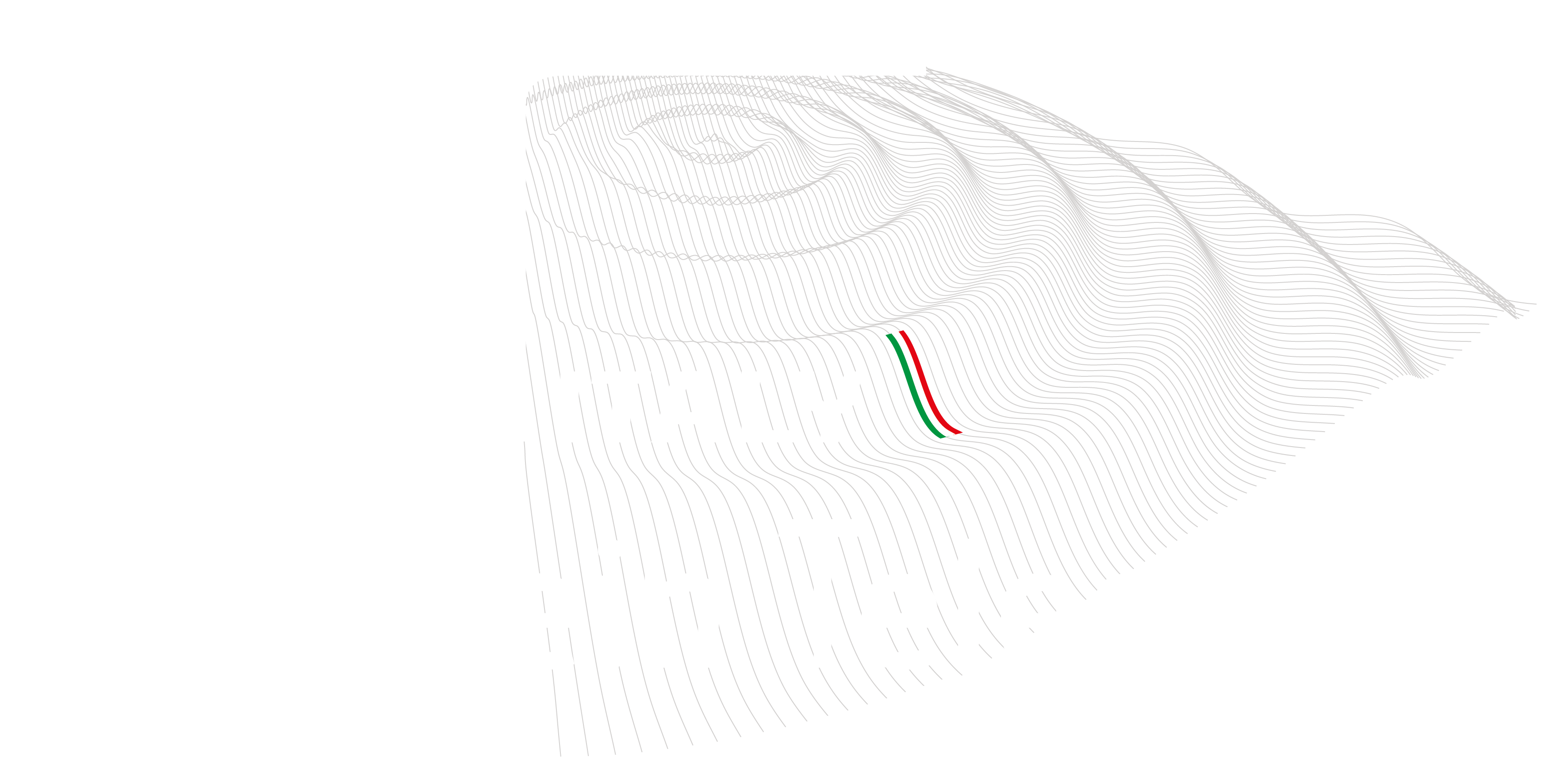 Einstein Telescope Infrastructure Consortium (ETIC - IR0000004)
PNRR MISSIONE 4, COMPONENTE 2, INVESTIMENTO 3.1
LOGO
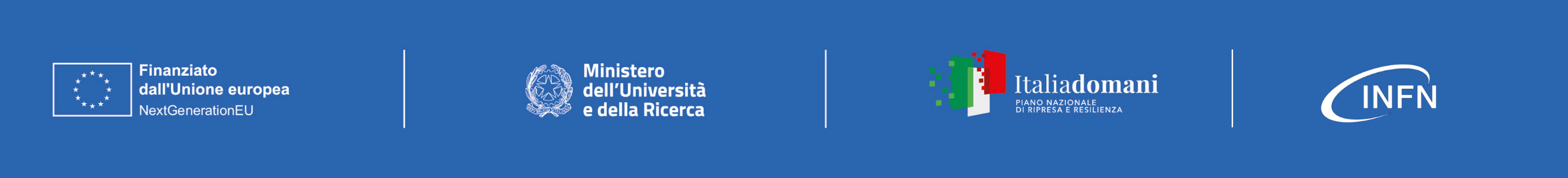 Target

Realizzazione di tre Laboratori presso il Dipartimento di Fisica dell’Università di Cagliari:

Sensoristica, ASICS, PCB & Hybrids. Dedicati allo sviluppo di una phase camera per il monitoraggio del laser beam.  Acquisizioni sopra soglia: Probe Station, Flip Chip & semiautomatic wire bonder (INFN) 
Thin film fabrication & characterization, optics test & diagnostics, simulation. Dedicati a studi, test e caratterizzazioni delle superfici degli specchi. Acquisizione sopra soglia: sistema di evaporazione (UNICA)
Camera pulita da 40 m2. Acquisizioni sopra soglia: camera pulita  (UNICA) 

Consegna prevista  entro 2024
Criticità: sincronizzazione consegna apparecchiature con disponibilià di camera pulita e locali
3
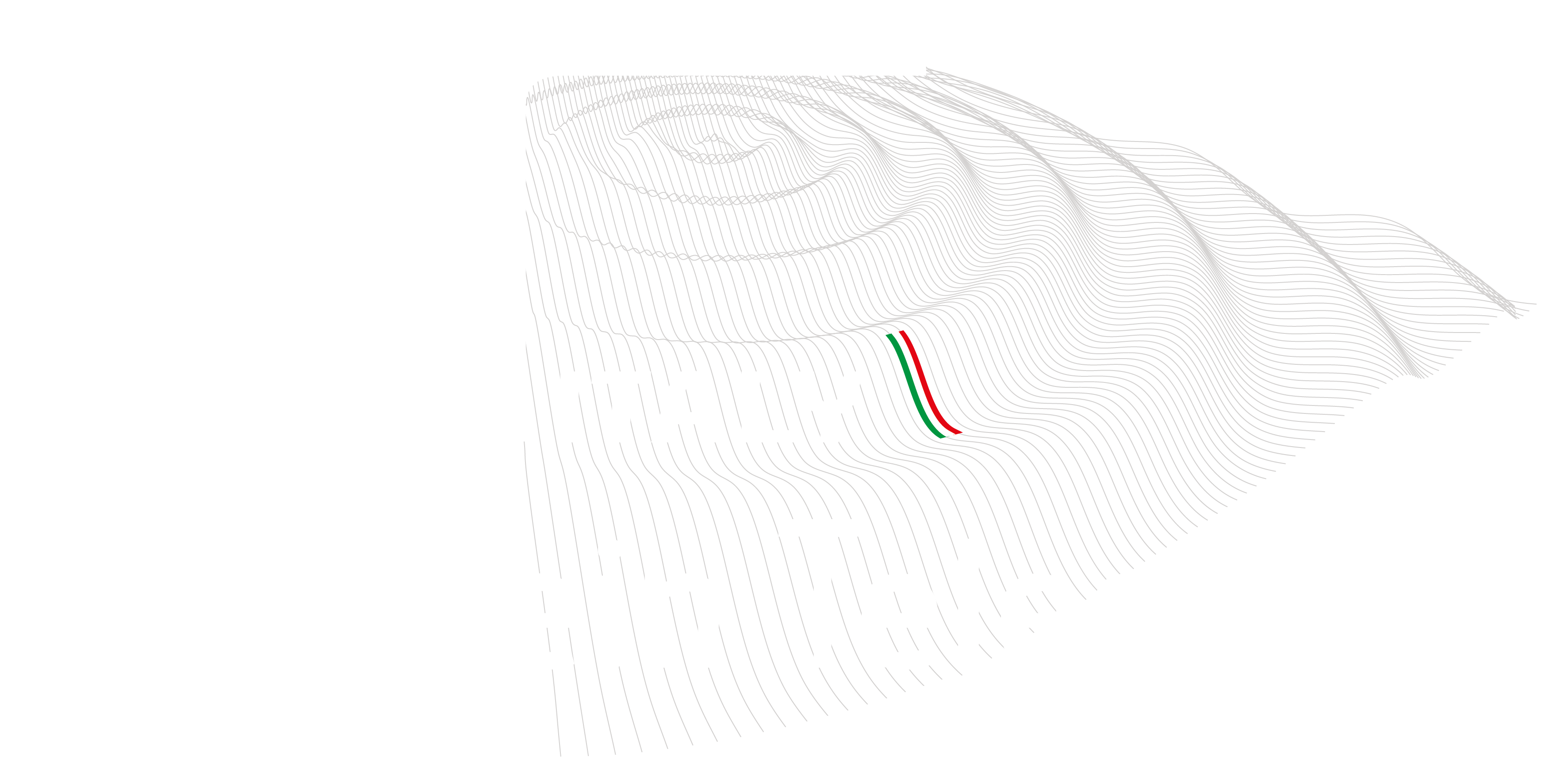 Einstein Telescope Infrastructure Consortium (ETIC - IR0000004)
PNRR MISSIONE 4, COMPONENTE 2, INVESTIMENTO 3.1
LOGO
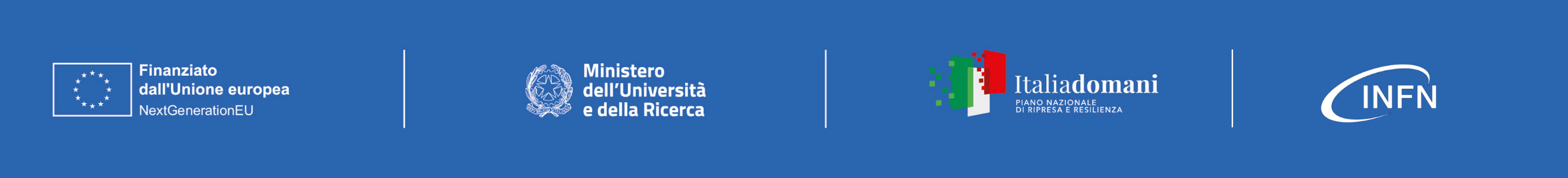 Stato delle attività


Tutte le operazioni di acquisizione di materiale e aggiudicazione lavori sono state effettuate (modulo la gestione contratti in AC delle gare sopra-soglia)
Per i locali è in corso lo sgombero e al momento la previsione della consegna è per luglio.

Attività A-2.31 -  A-2.33 (Preparazione Laboratori e Clean Room): START Mese 1 – DURATA 15 mesi
Deliverables:  Lab. Infrastructures ready M15
Situazione effettiva: M19

Attività A-2.34  -  A-2.42 (Equipaggiamenti Laboratori) : START Mese 15 – DURATA 11 mesi
Deliverables:  components purchased M25
Consegna materiale prevista entro 2024
Situazione effettiva: M25 sperabilmente on schedule (almeno una buona parte)
4
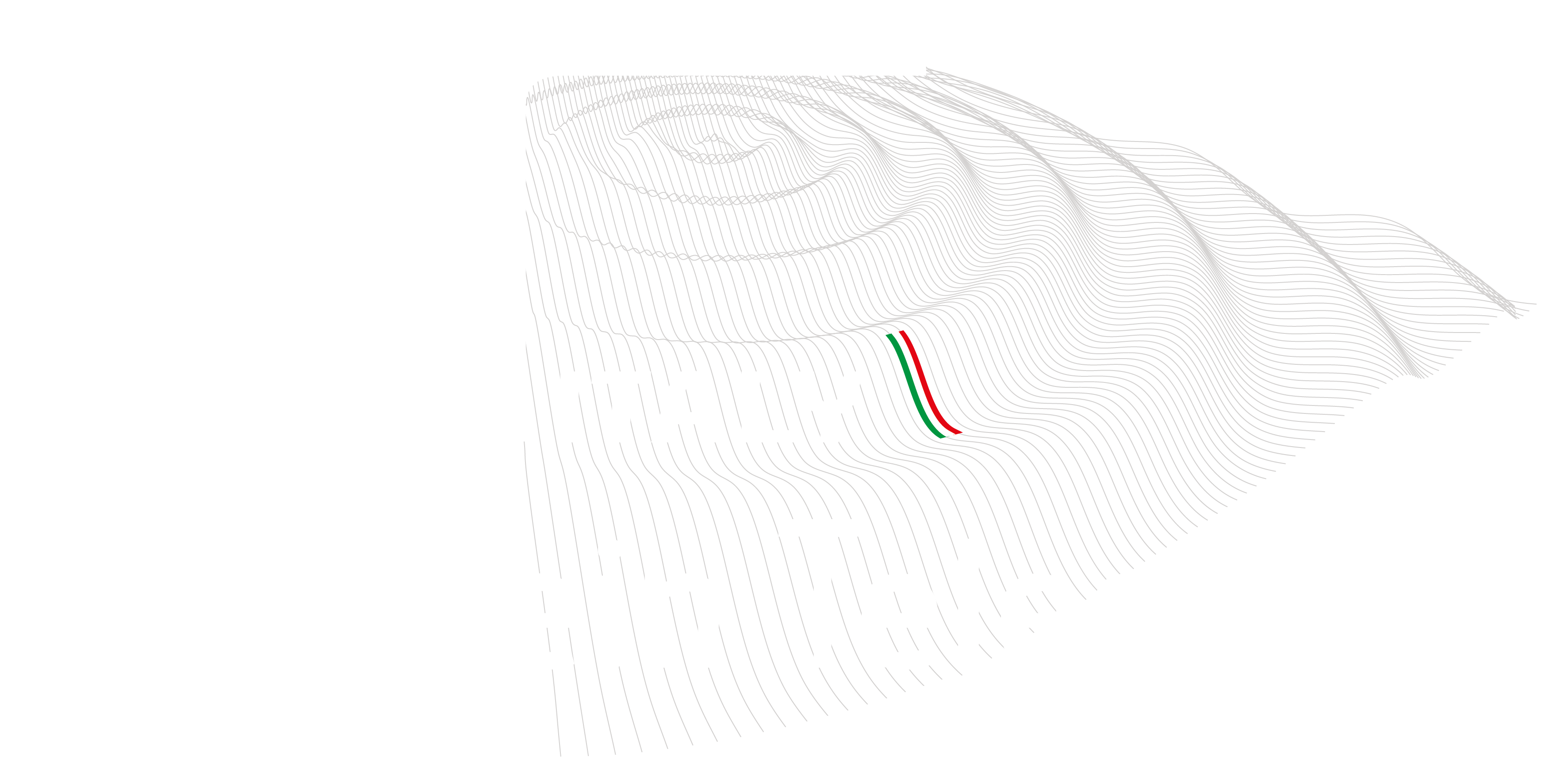 Einstein Telescope Infrastructure Consortium (ETIC - IR0000004)
PNRR MISSIONE 4, COMPONENTE 2, INVESTIMENTO 3.1
LOGO
Finanziamenti sinergici
Progetto PNRR TeRABIT13 M€ per la rete Tb per la ricerca e l’Università  in Sardegna inclusa una nuova fibra Sardegna-Continente

Regione Sardegna:
Contributo anni precedenti di 3 M€  finalizzato al laboratorio sul sito di Sos Enatos (incluso 1 M€ per la fibra a Sos Enattos)
Contributo 2023 di 10 M€  finalizzato al laboratorio sul sito di Sos Enattos 
Contributo per attività di promozione della candidatura (0.5 M€) include una persona Full Time dedicata alla comunicazione di ET
5
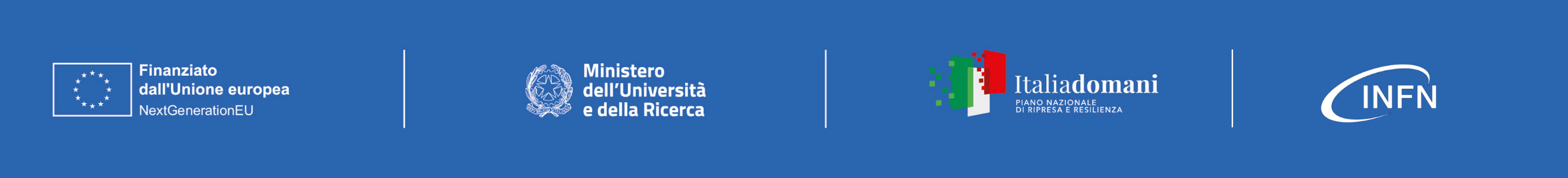 Necessità Future



Tutti i fondi ETIC sono stati impegnati
Necessità di integrare i laboratori con vari equipaggiamenti che non hanno trovato disponibilità economica: 
Stima circa 300 k€

Sul sito di Sos Enattos è previsto un investimento della regione Sardegna per 10 M€. E’ stimato un investimento complementare da parte di INFN, INAF, INGV, UNICA, UNISS di una cifra dello stesso ordine.

La scelta sul sito, prevista nel 2026 chiaramente pesa in modo determinante sullo scenario
6
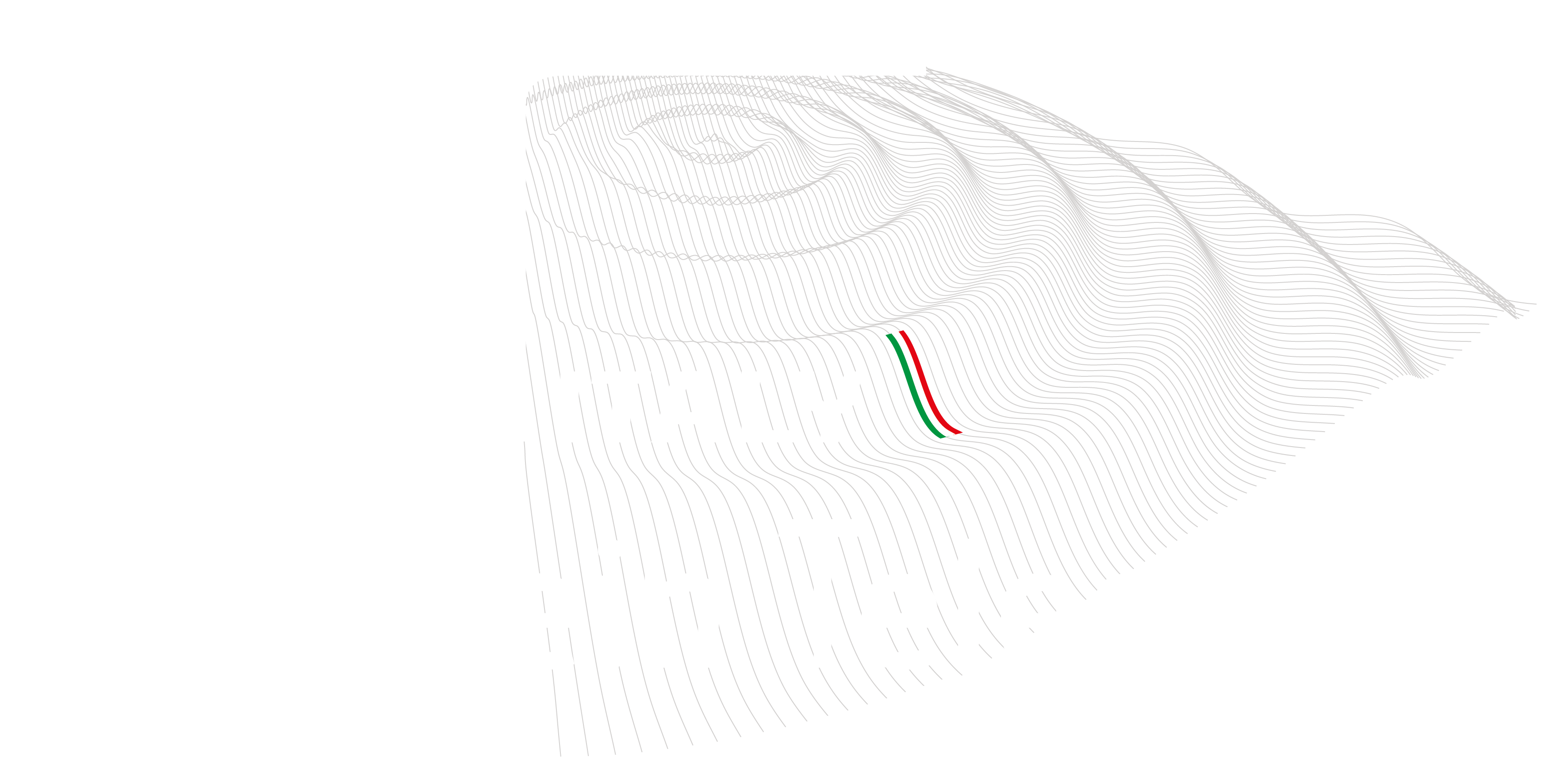 Einstein Telescope Infrastructure Consortium (ETIC - IR0000004)
PNRR MISSIONE 4, COMPONENTE 2, INVESTIMENTO 3.1
LOGO
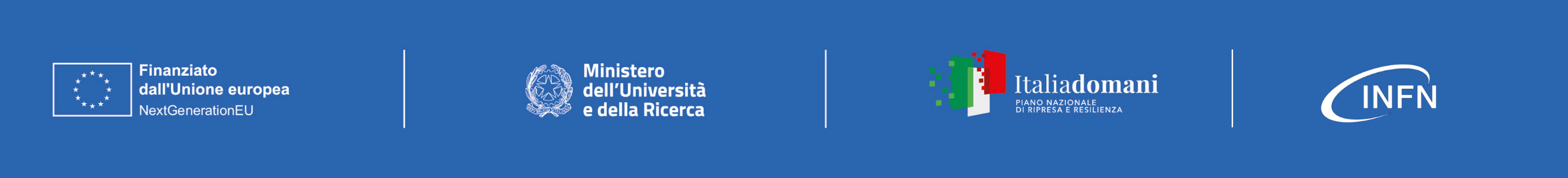 Ruolo in ET

La Sardegna è candidata ad ospitare il sito Italiano
La Sezione INFN, le Università di Cagliari e Sassari, in cooperazione con INAF, INGV e Istituzioni locali sono impegnate nelle attività di caratterizzazione e studi del sito e nella promozione della candidatura. In particolare: Domenico D’Urso (UNISS e Sezione INFN di Cagliari) è il Responsabile Nazionale INFN di ET, Alessandro Cardini (Direttore della Sezione) fa parte del Tavolo Interistituzionale per la Candidatura Italiana.
La Sezione INFN e il Dipartimento di Fisica dell’Università di Cagliari sono impegnate in attività di costruzione e caratterizzazione di devices per il controllo e il monitoring dell’interferometro, incluso il disegno la costruzione e i test di materiali per il coating degli specchi di ET. 
ULTIMO MA NON ULTIMO: Siamo partiti nei settori in cui c’erano competenze 
ma sta nascendo e crescendo a Cagliari (INFN e Dip. Di Fisica) un gruppo di analisi dati
7
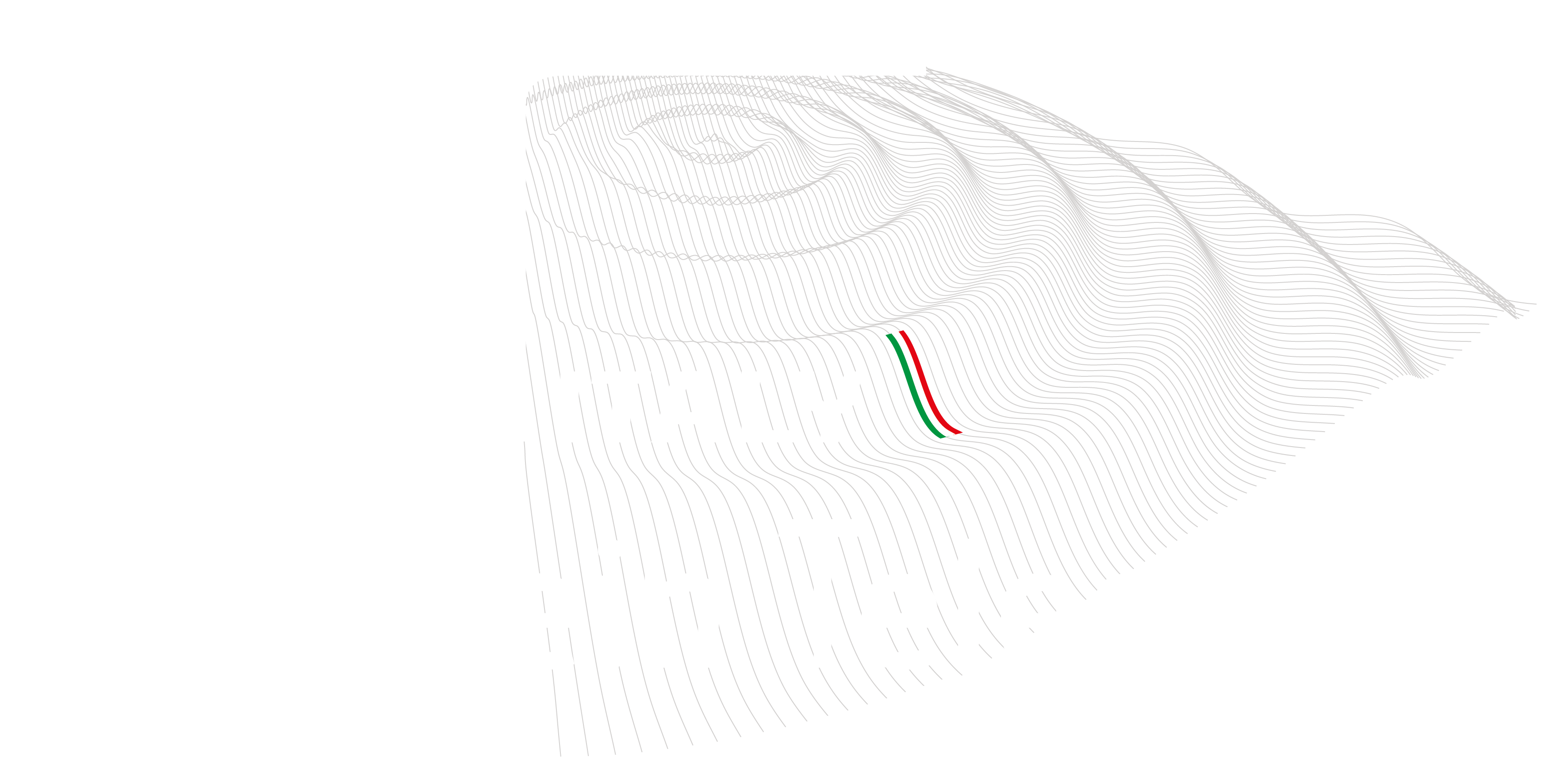 Einstein Telescope Infrastructure Consortium (ETIC - IR0000004)
PNRR MISSIONE 4, COMPONENTE 2, INVESTIMENTO 3.1
LOGO